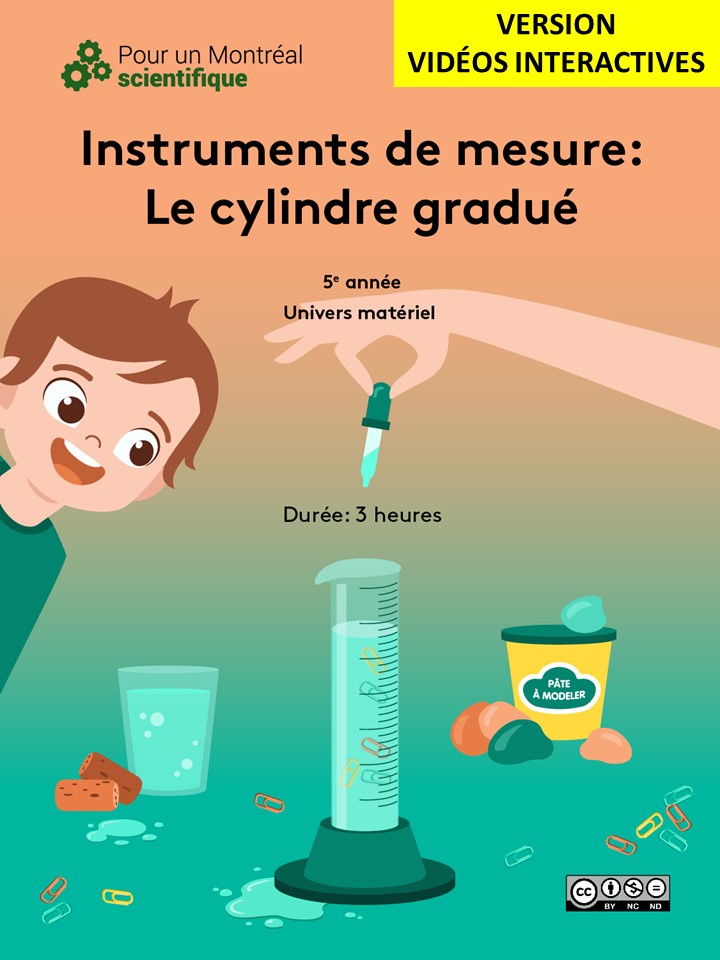 VERSION 
VIDÉOS INTERACTIVES
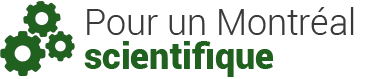 Instruments de mesure : Le cylindre gradué
Univers matériel – 6e année – 3 heures
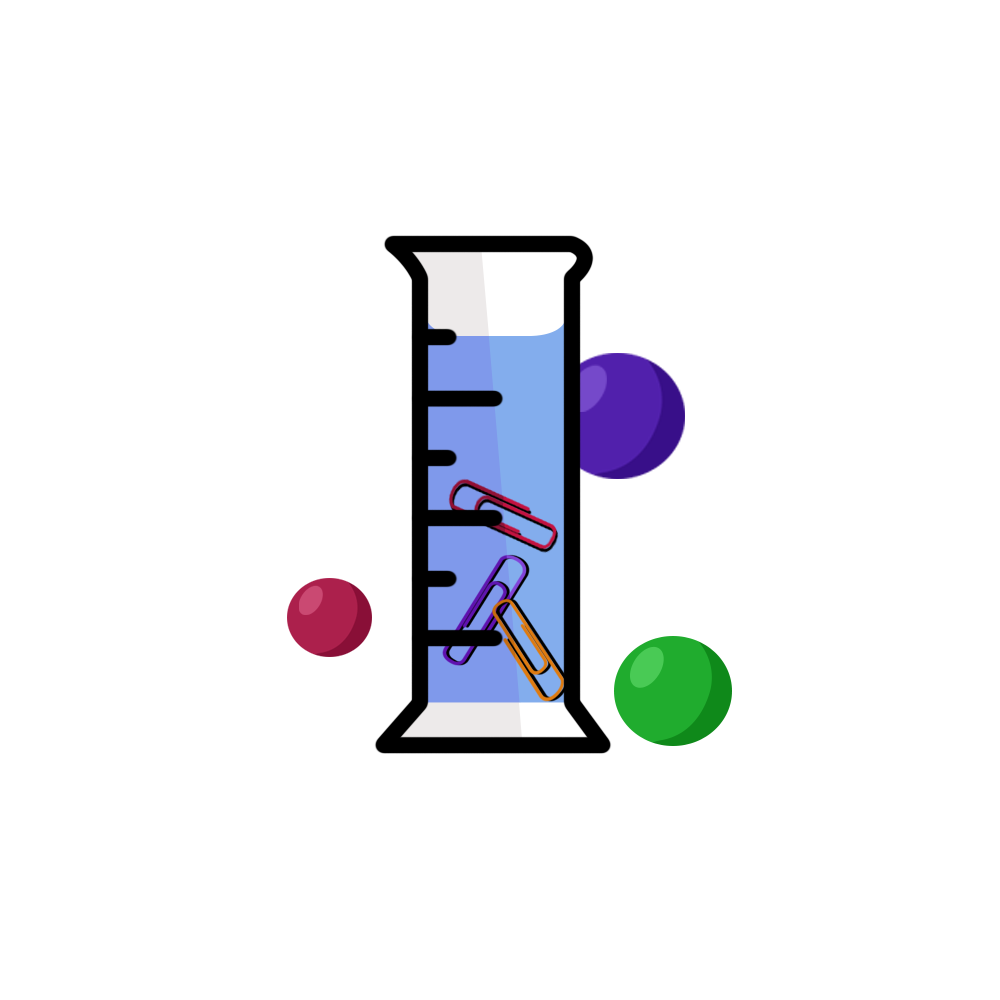 2021
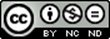 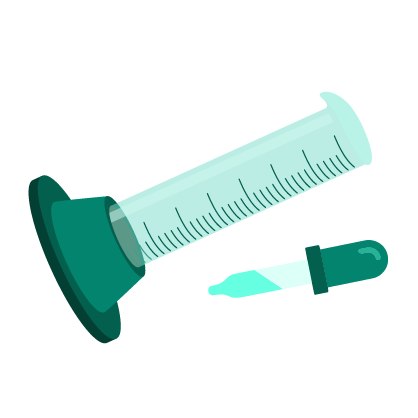 Amorce1. La vie d’une chercheuse
Vue d’ensemble
Deux témoignages vidéos mettent en lumière le métier de chercheur / chercheuse en laboratoire de science. Cela sert de mise en contexte à la thématique.
Lien vers la vidéo 1
Cliquer ICI pour accéder à la vidéo de l’activité.
Présentation de l’étudiant
Si c’est la première fois que la classe visionnera des vidéos mettant en vedette Simon, commencer par regarder sa vidéo de présentation.
Liens vers les vidéos des chercheurs
Pablo Vargas, post-doctorant (accent difficile; monter le son !)
Stéphanie Baulac, directrice de recherche
Présentation 
du matériel :
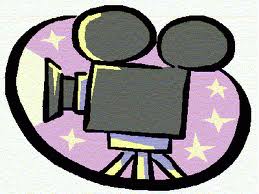 2
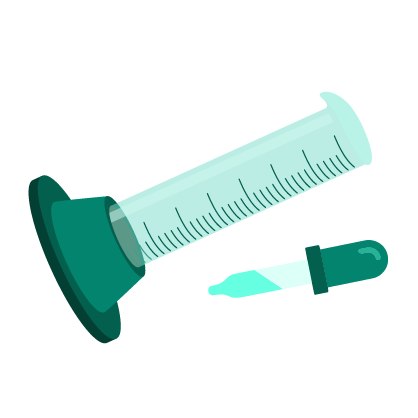 Réalisation2. Le défi de la feuille de papier
Vue d’ensemble
Pour les aider à relever le premier défi, les élèves remplissent une fiche d’activité « Préparation mathématique ». Le défi – qui consiste à mesurer l’épaisseur d’une feuille de papier – est ensuite réalisé en plénière. Une attention spéciale est apportée à la précision du protocole.
Lien vers la vidéo 2
Cliquer ICI pour accéder à la vidéo de l’activité.
Lectures préalables (guide pédagogique principal)
Correction de la fiche d’activité A (p.22) et retour en groupe (bas de p.8).
Pistes de discussion pour défi de la feuille de papier (p.9).
Exemple de protocole ,défi feuille de papier (p.10)
3
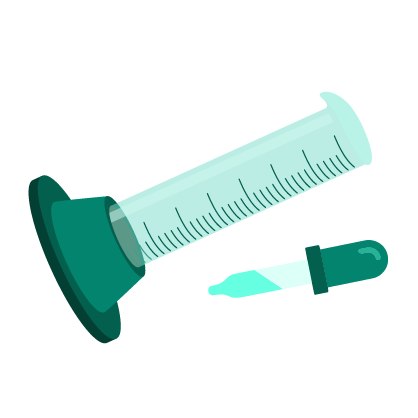 Réalisation2. Le défi de la feuille de papier (suite)
4
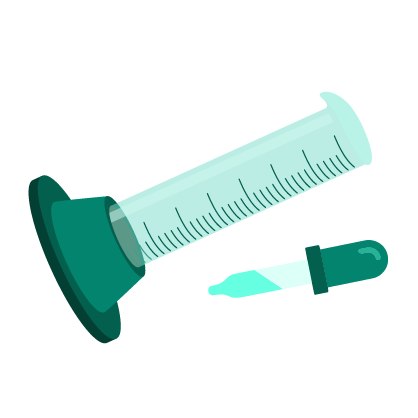 Réalisation3. Le défi de la pâte à modeler
Vue d’ensemble
Une première série de démos montrant que 1) un objet immergé dans un contenant d’eau fait monter le niveau, et 2) c’est le volume de l’objet qui fait monter le niveau; la masse n’a pas d’importance, suivie d’une démo qui illustre l’équivalence 1 ml d’eau = 1 centimètre cube (prép. mathématique)
Le défi principal consiste à trouver le volume d’un morceau irrégulier de pâte à modeler.
Lien vers la vidéo 3
Cliquer ICI pour accéder à la vidéo de l’activité.
Lectures préalables (guide pédagogique principal)
Exemple de fiche d’activité C (fiche théorique 3, p.25).
Pistes de discussion pour le défi de la pâte à modeler (p.13).
5
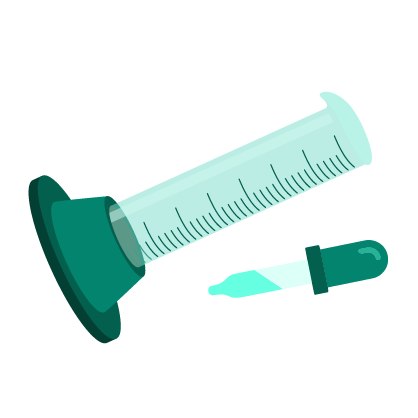 Réalisation3. Le défi de la pâte à modeler (suite)
6
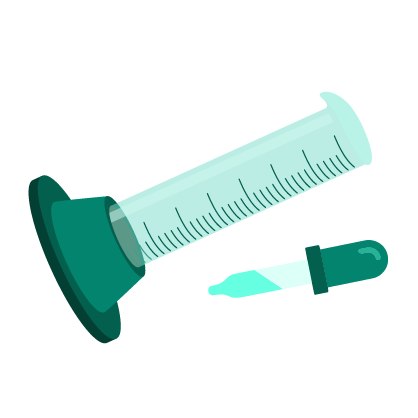 Réalisation4. Le défi du bouchon de liège
Vue d’ensemble
Le défi consiste à trouver le volume d’un bouchon de liège. L’élaboration du protocole se fait en plénière mais l’expérience est réalisée par les élèves, en équipes de 2.
Lien vers la vidéo 4
Cliquer ICI pour accéder à la vidéo de l’activité.
Lectures préalables (guide pédagogique principal)
Pistes de discussion pour le défi du bouchon de liège (p.15).
7
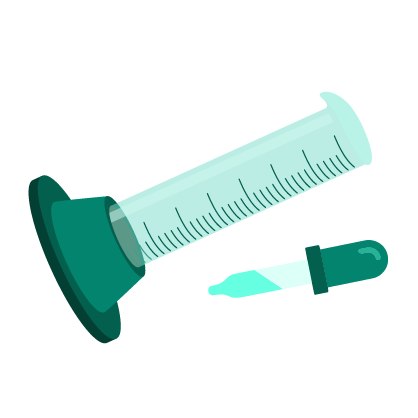 Réalisation5. Le défi du trombone
Vue d’ensemble
Le défi consiste à trouver le volume d’un trombone. L’élaboration du protocole se fait en plénière mais l’expérience est réalisée par les élèves, en équipes de 2.
Lien vers la vidéo 5
Cliquer ICI pour accéder à la vidéo de l’activité.
Lectures préalables (guide pédagogique principal)
Pistes de discussion pour le défi du trombone (p.16).
8
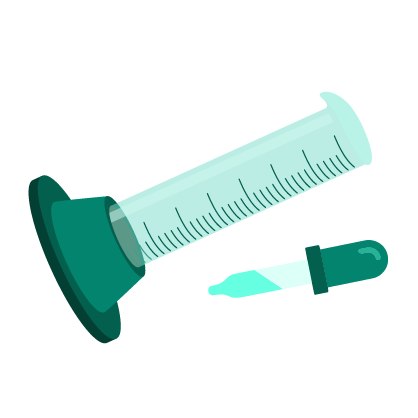 Réalisation6. Le défi de la goutte d’eau
Vue d’ensemble
Le défi consiste à trouver le volume d’une goutte d’eau. L’élaboration du protocole se fait en équipe de 2. Après l’expérimentation, l’enseignant.e prépare les équipes à une activité d’évaluation, en regardant des exemples de protocoles avec eux. Ensuite, chaque équipe évalue le protocole d’une autre.
Lien vers la vidéo 6
Cliquer ICI pour accéder à la vidéo de l’activité.
Lectures préalables (guide pédagogique principal)
Détails pour défi de la goutte d’eau (p.17).
9
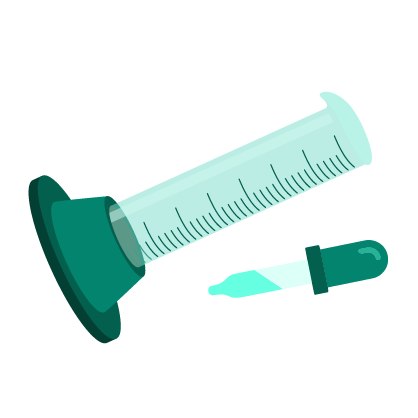 Réalisation6. Le défi de la goutte d’eau (suite)
10
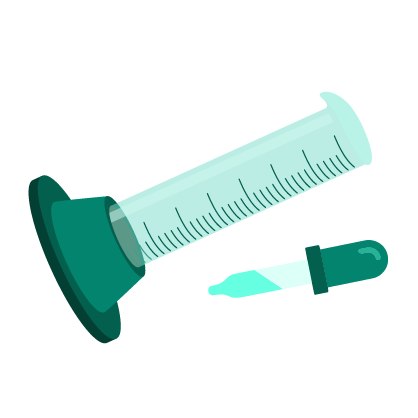 Réalisation7. Le défi du verre d’eau
Vue d’ensemble
Le défi consiste à trouver rapidement combien de gouttes d’eau sont nécessaires pour remplir un verre. L’élaboration du protocole se fait en équipe de 2 – pour être éventuellement évalué par l’enseignant.e.
À ce stade, le protocole devrait être maîtrisé. Par contre, la solution du défi ne ressemble à aucune autre vue précédemment.
Lien vers la vidéo 7
Cliquer ICI pour accéder à la vidéo de l’activité.
Lectures préalables (guide pédagogique principal)
Définition verre plein (p. 19).
Étapes de la solution (p.19 , encadré).
11
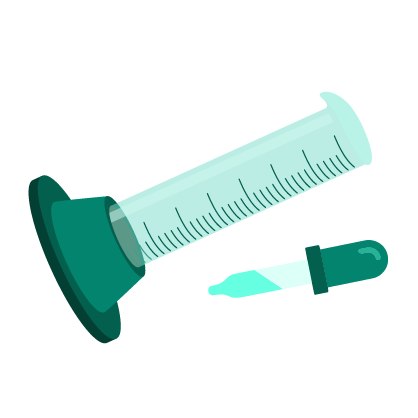 Intégration des acquis8. Le lien math-science
Lien vers la vidéo 8
Cliquer ICI pour accéder à la vidéo de l’activité.
Lectures préalables (guide pédagogique principal)
Pistes de discussion sur la place des mathématiques en science (p.20).
12